ФРАКТАЛИ
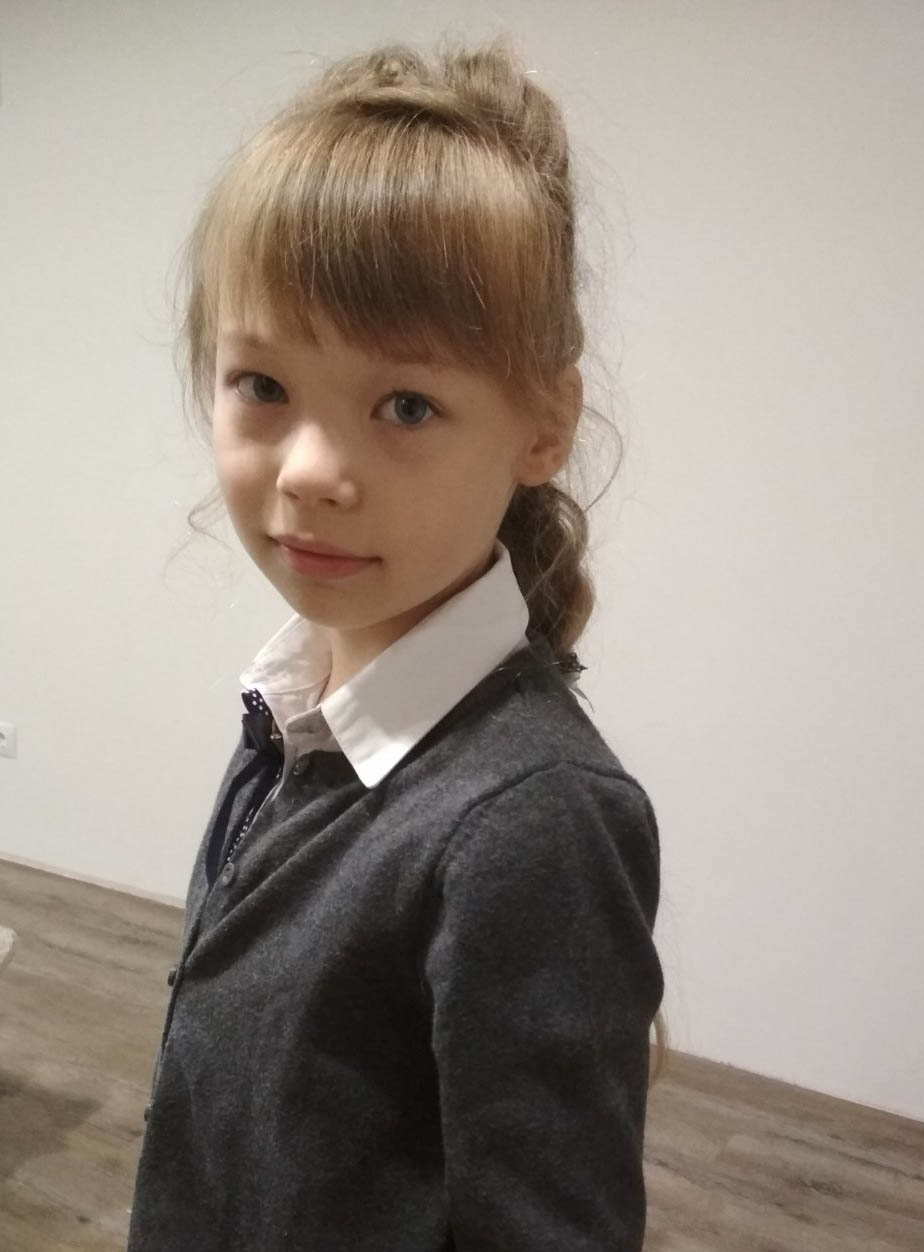 Афанасенко Софія,
4В клас, ХЗОШ № 139 (м. Харків)
Фрактал — геометрична фігура, яка складається з подібних до себе фігур
Фрактали в живій природі
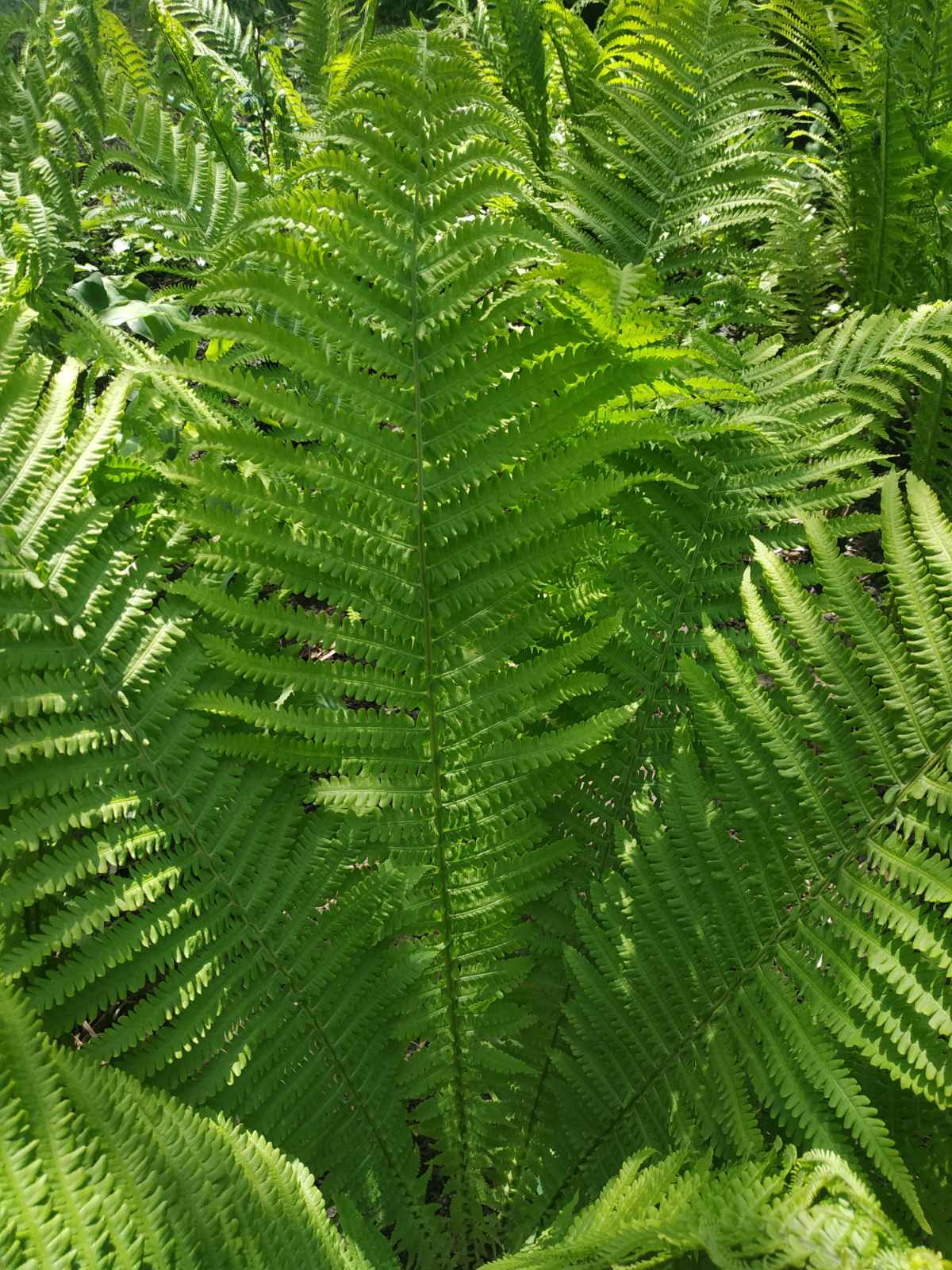 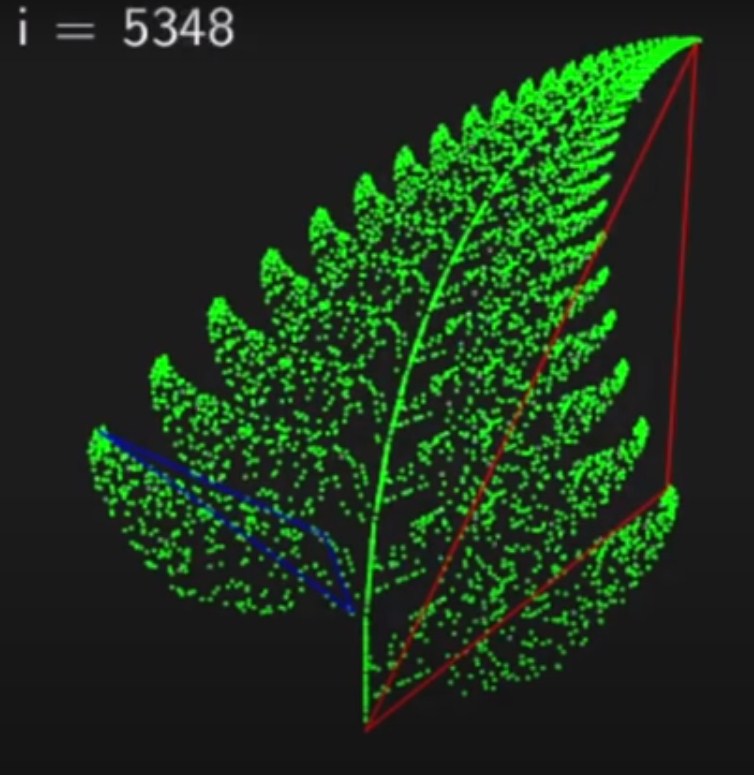 Папороть та її фрактальна модель
Фрактали в живій природі
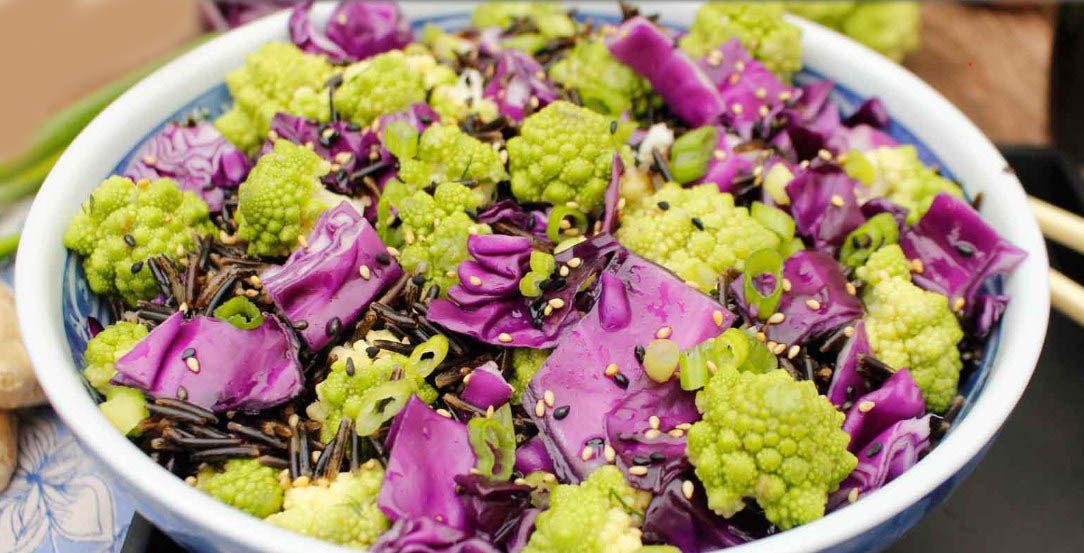 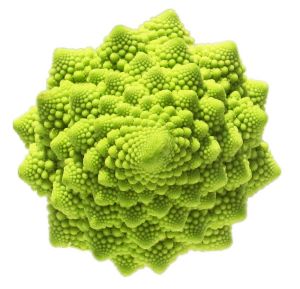 Італійська капуста Романеско
Фрактали в живій природі
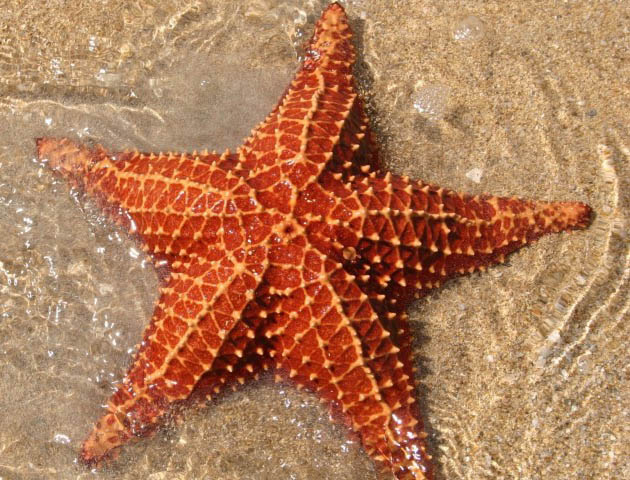 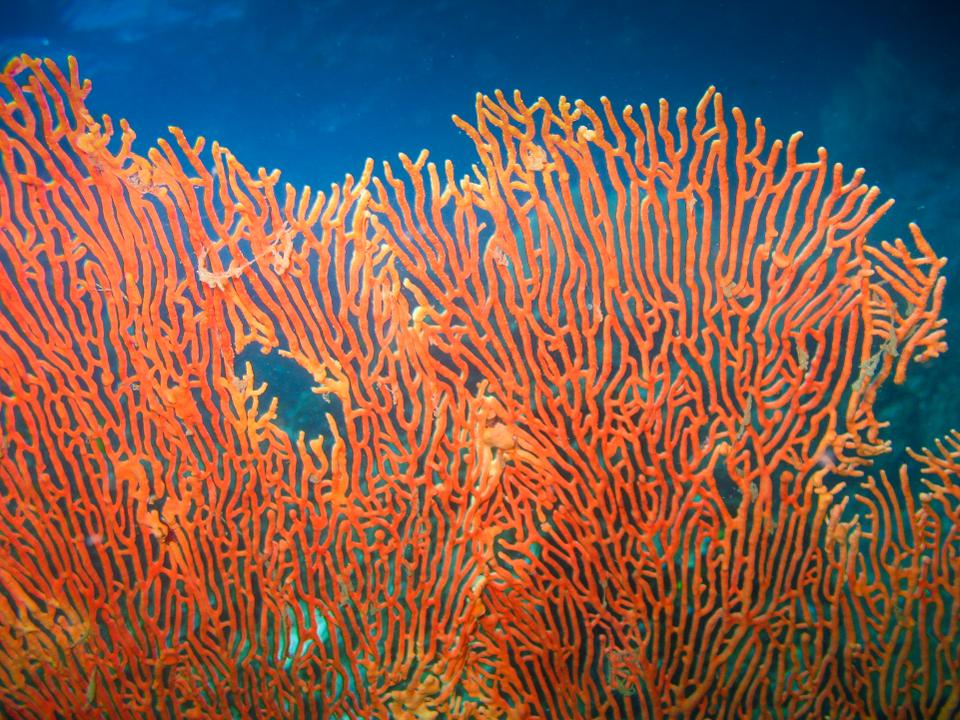 Морські зірки та корали
Фрактали в живій природі
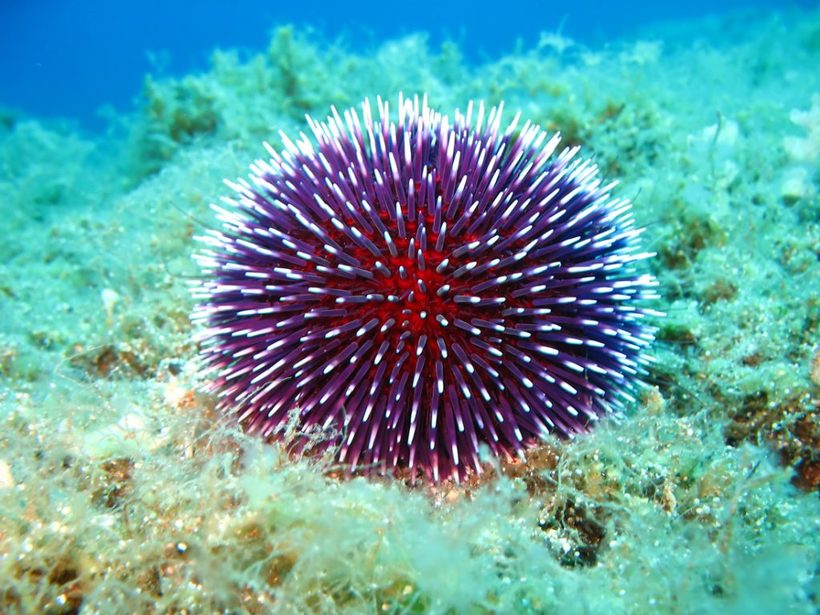 Морський їжак
Фрактали в живій природі
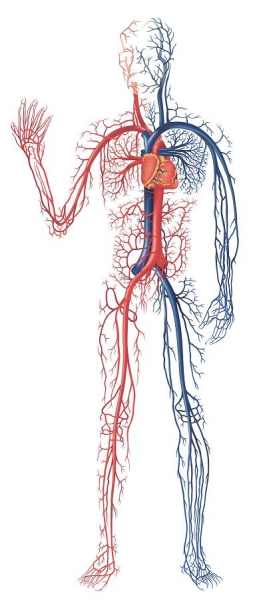 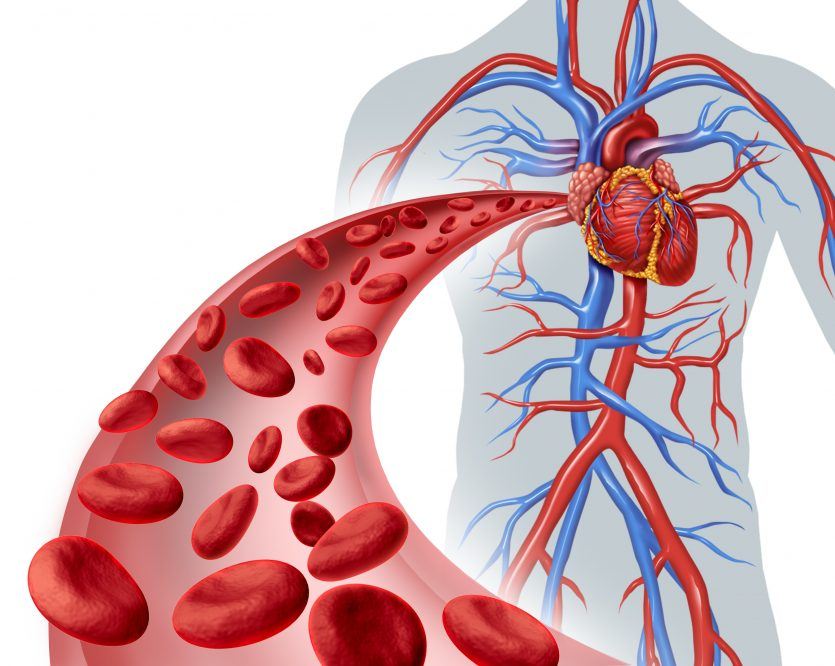 Кровоносна система людини
Фрактали в живій природі
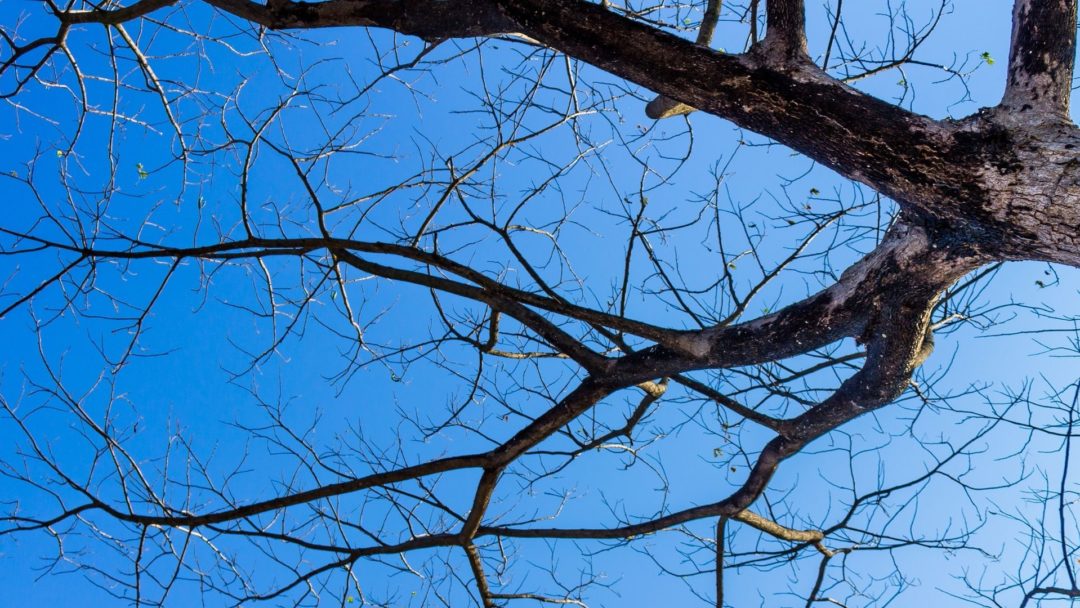 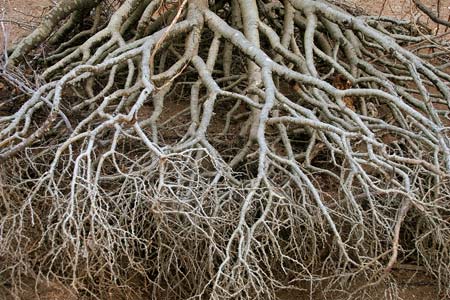 Коріння та гілля дерев
Фрактали в неживій природі
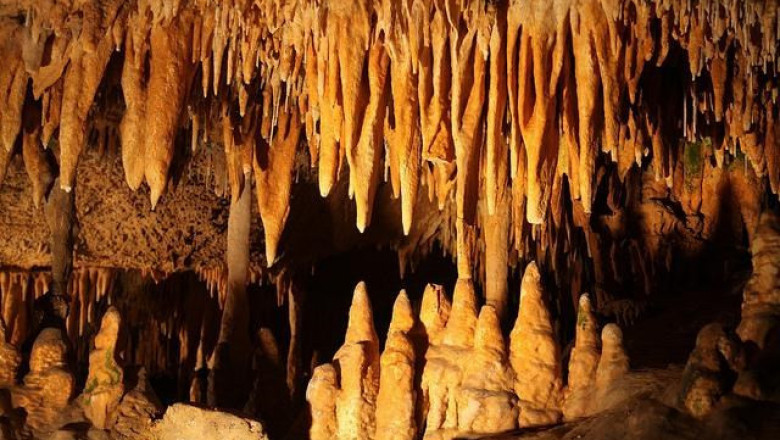 Сталактити та сталагміти
Фрактали в неживій природі
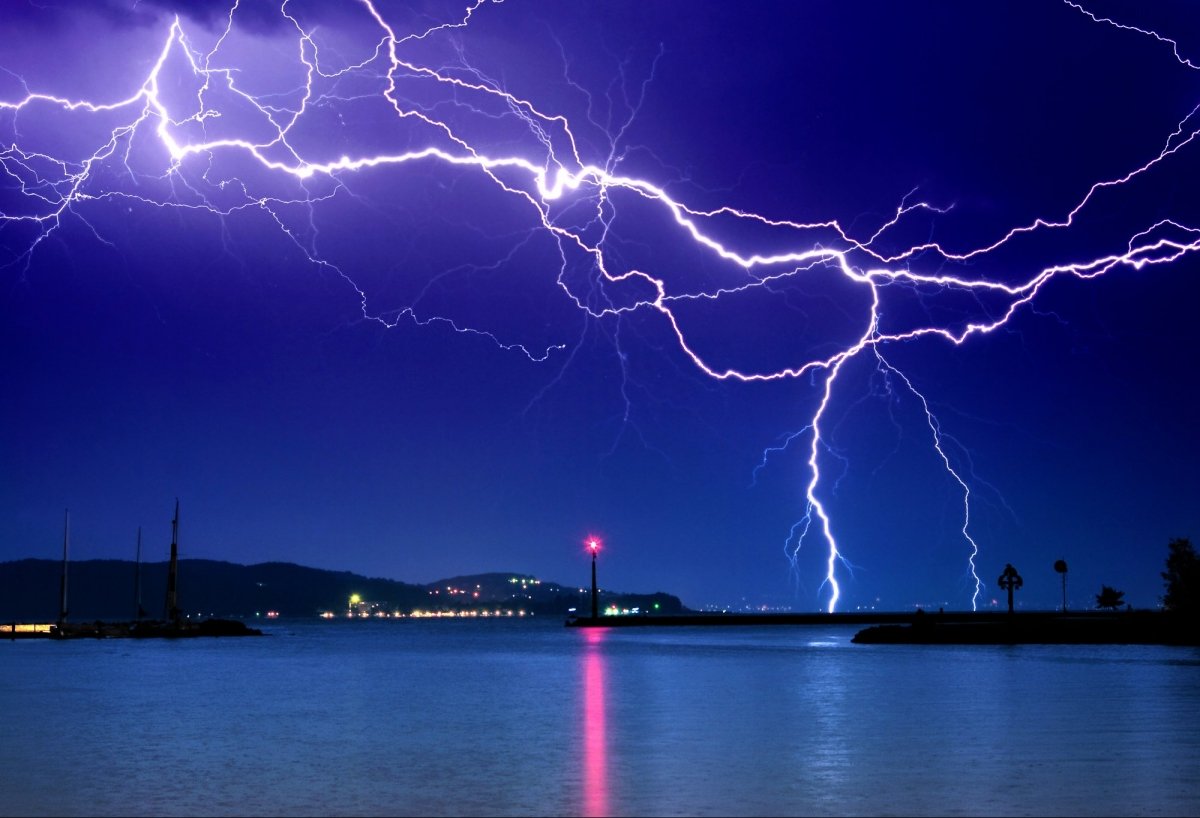 Блискавка
Фрактали в неживій природі
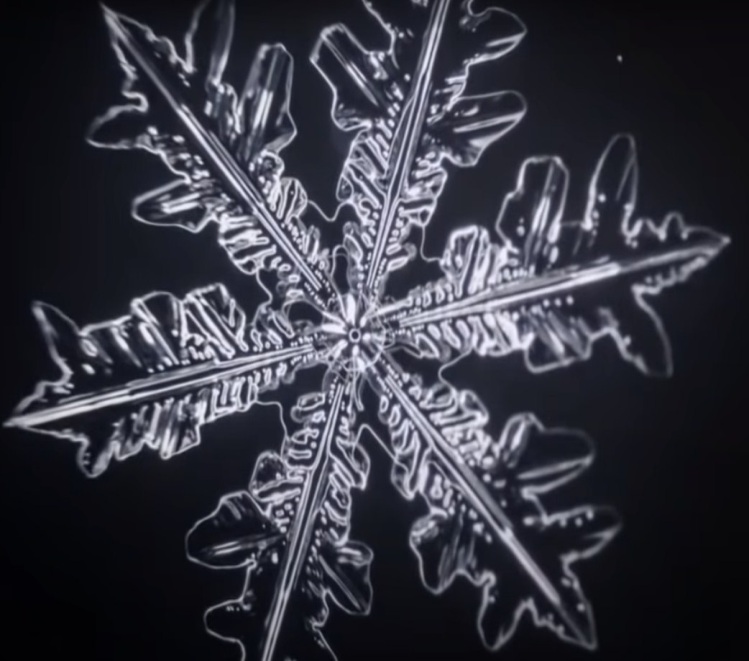 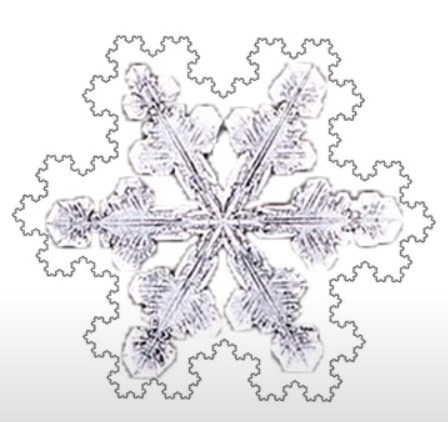 Кристалізація сніжинки
Фрактал «Сніжинка Коха»
Фрактали в неживій природі
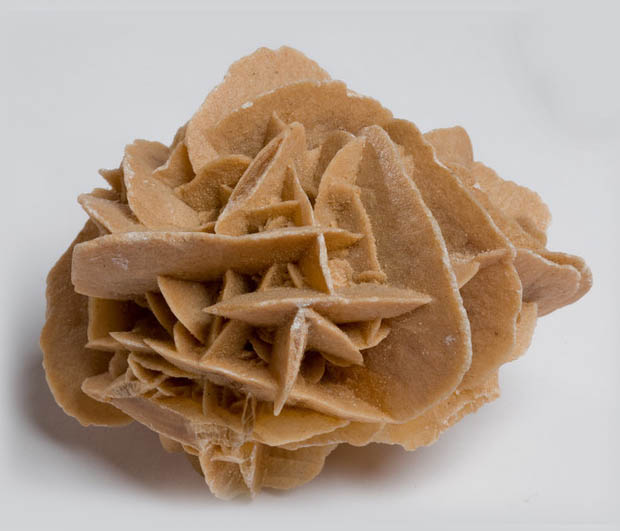 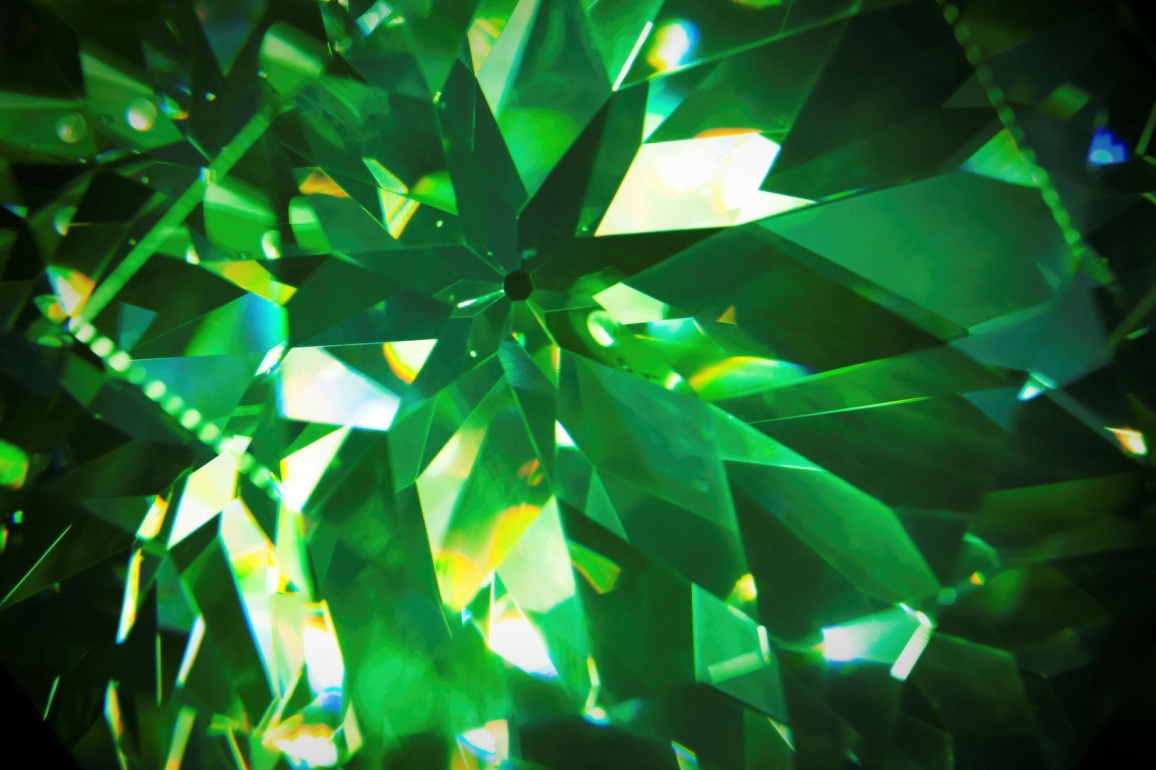 Кристали
мінералів
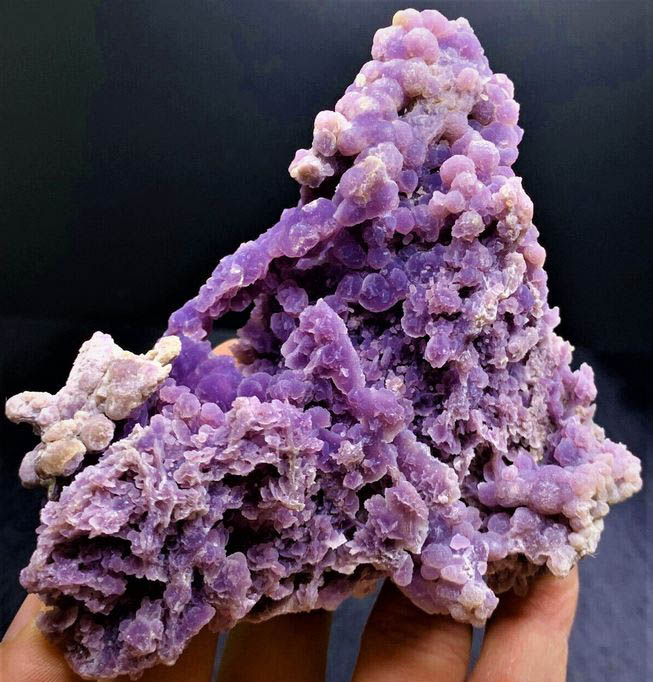 Гіпсова троянда
(або Троянда пустелі)
Кристал смарагду
Халцедон
Приклад практичного використання фракталів
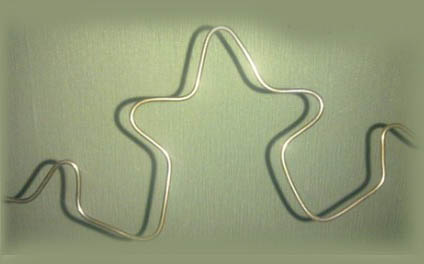 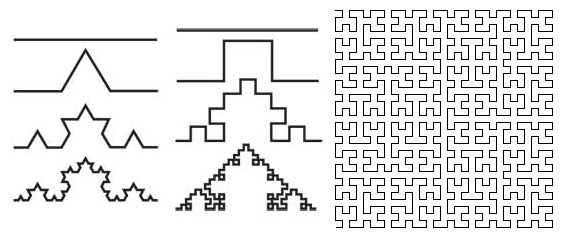 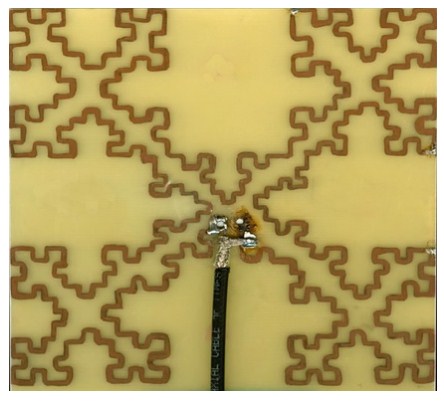 Широкосмугова антена для мобільних пристроїв
Алгоритм побудови просто фракталу
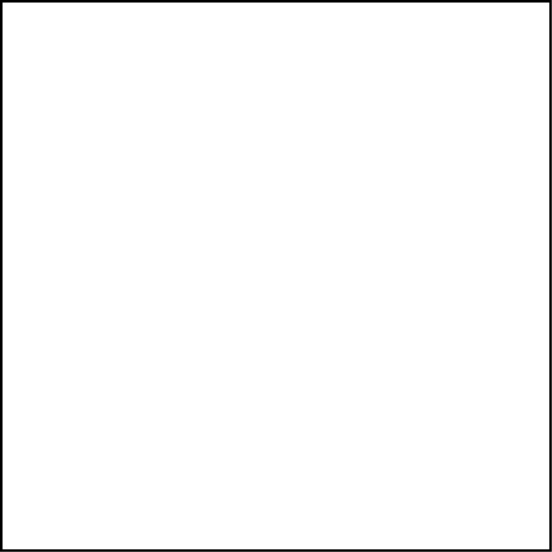 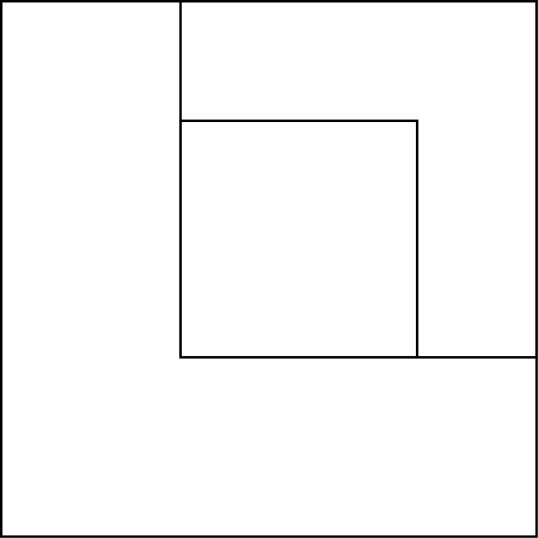 Крок 1.
Креслимо квадрат
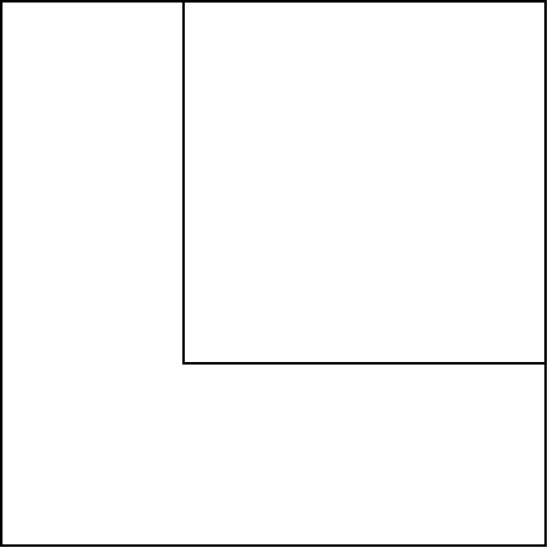 Крок 3. Продовжуємо креслити квадрати
Крок 2. Наступний квадрат робимо
у 1,5 рази меншим
Результат
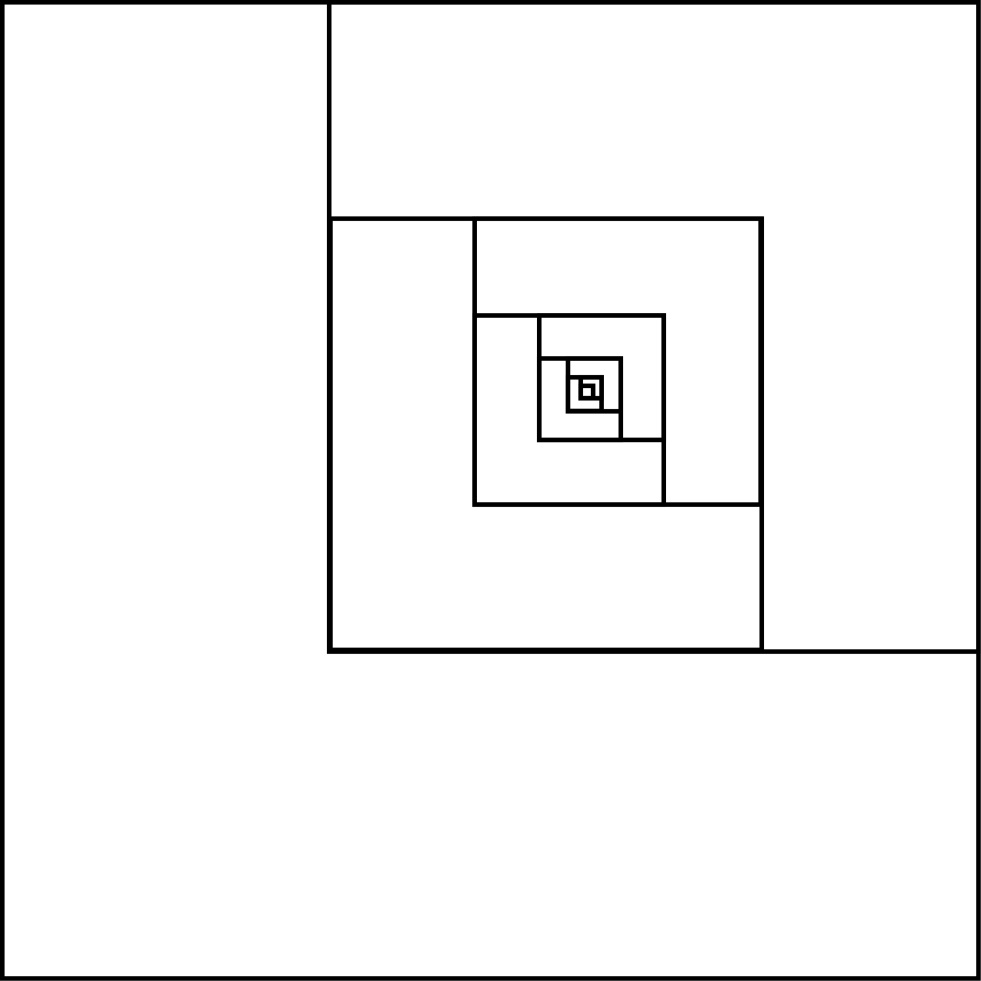 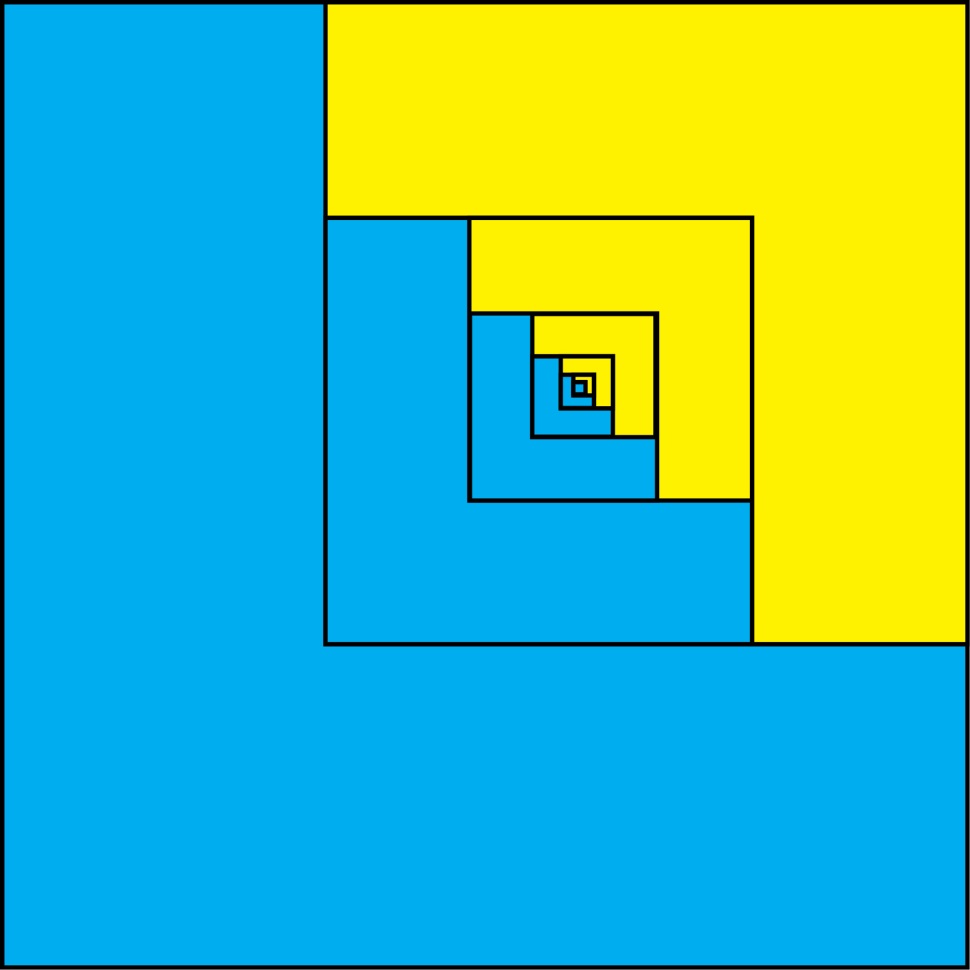 Алгоритм побудови фракталу«Трикутник Серпінського»
Крок 3.
Знову додаємо трикутники та повторюємо цю дію декілька разів
Крок 1.
На кожній стороні трикутника відмічаємо середину та малюємо ще один трикутник
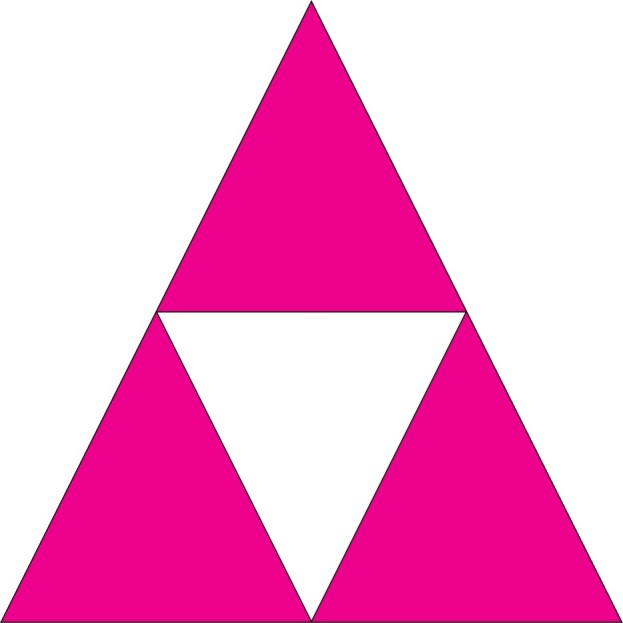 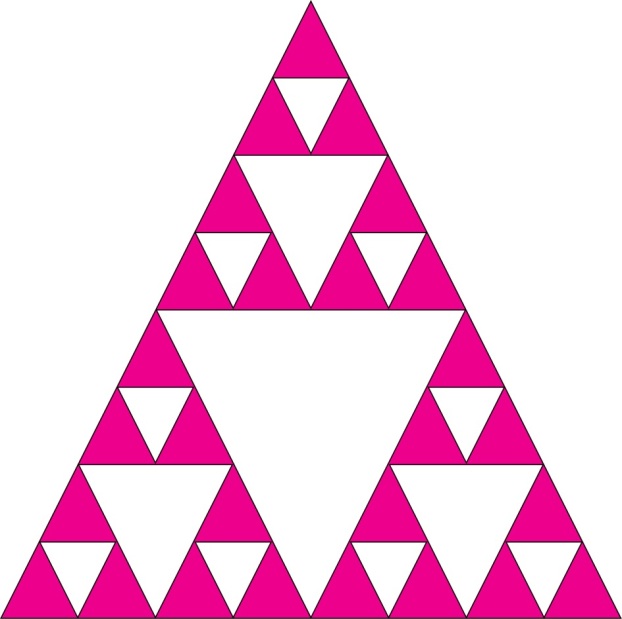 Крок 2.
Отримали чотири трикутники. У три з них (окрім центрального) домальовуємо ще трикутники
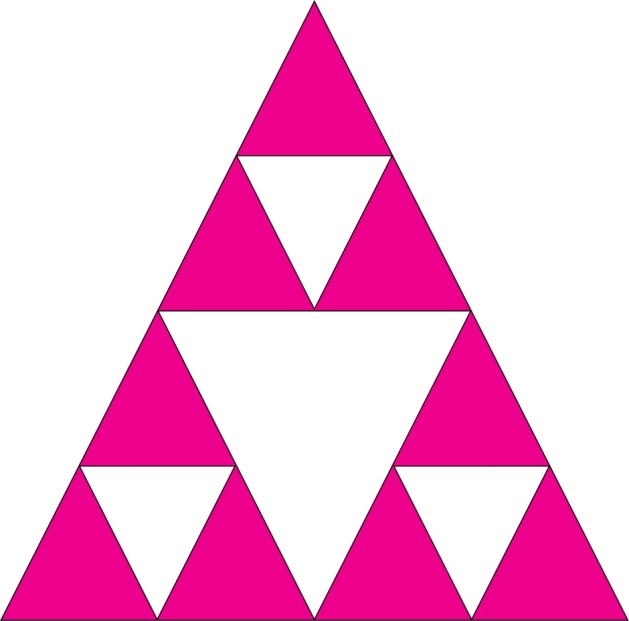 Алгоритм побудови фракталу«Трикутник Серпінського»
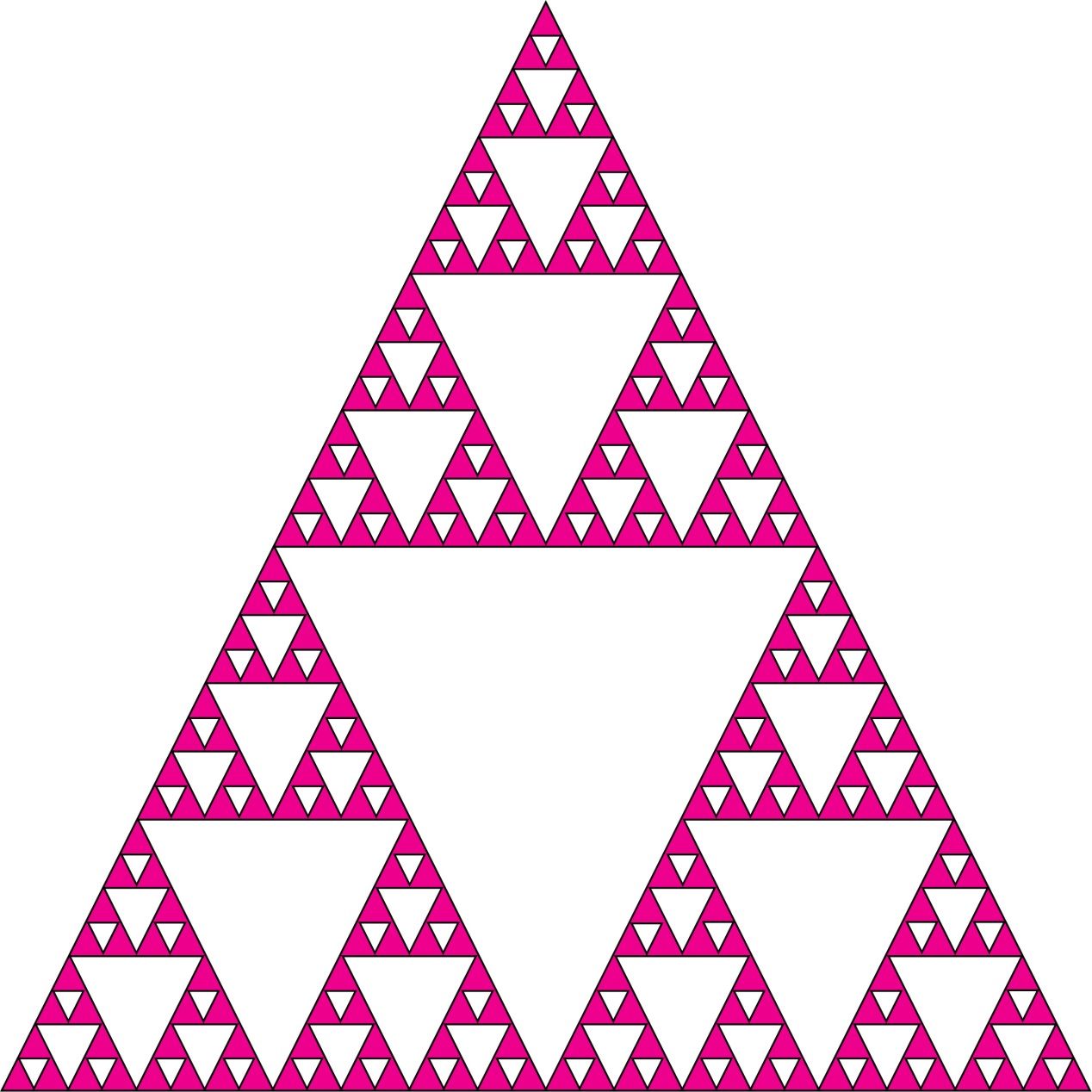 Результат
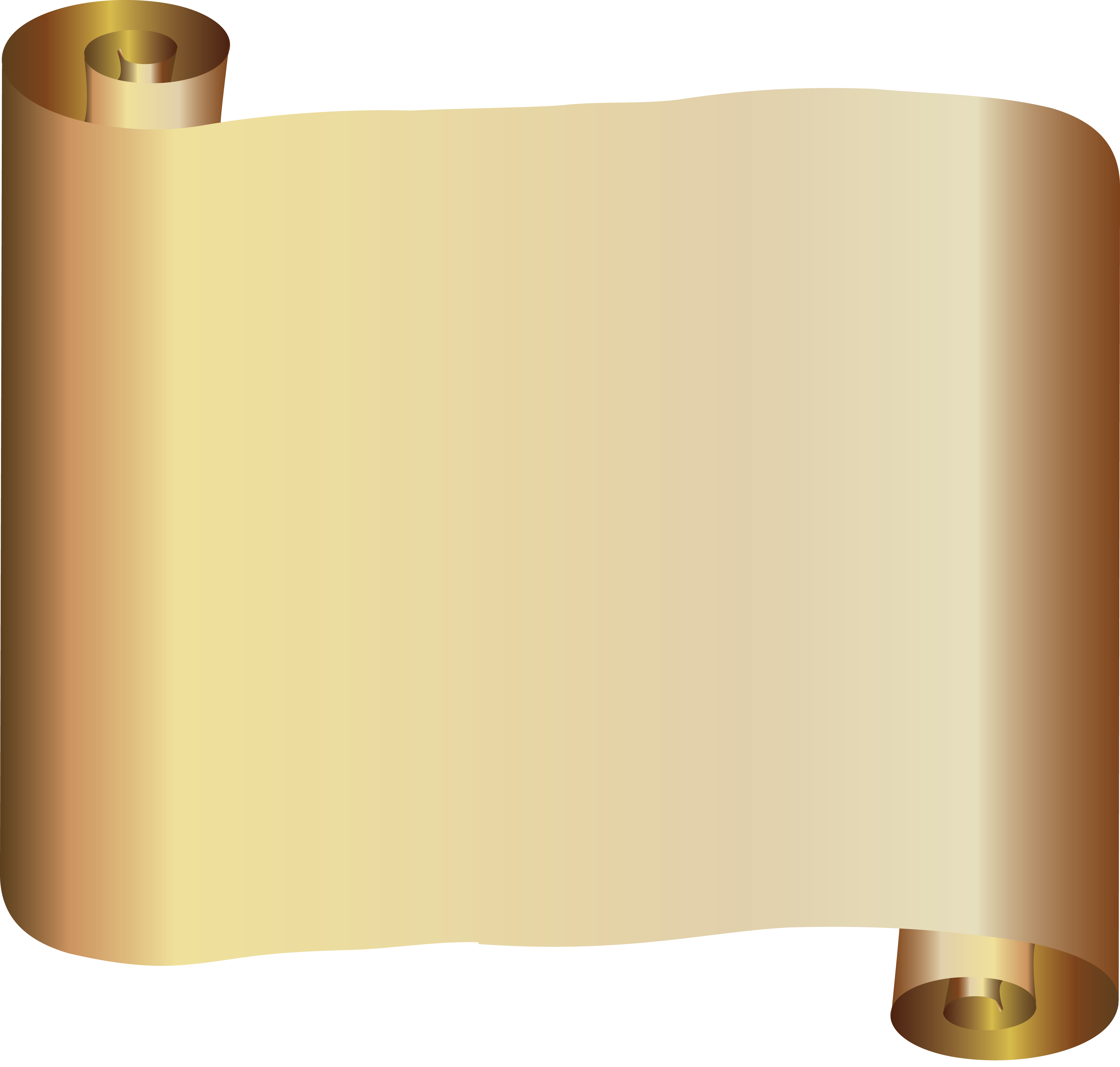 Джерела
1. https://uk.wikipedia.org/
2. https://www.youtube.com/watch?v=-k2Vz2oRZLU
3. https://www.youtube.com/watch?v=Nx3_nX8UoMo
4. https://www.youtube.com/watch?v=F0Pc2DdL_pk
5. https://www.youtube.com/watch?v=1p3x-LEkjYE
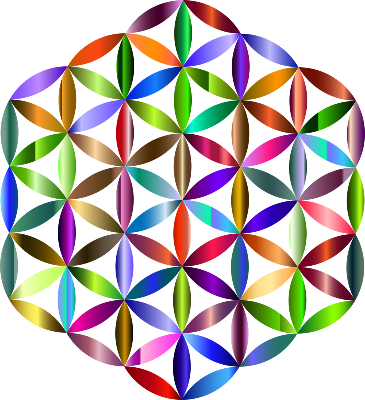 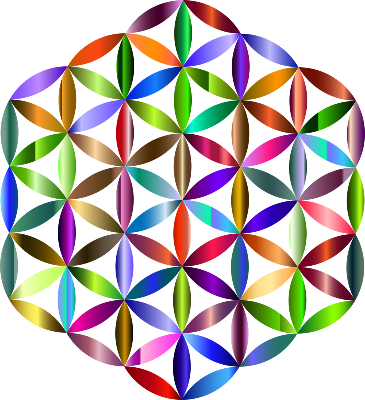 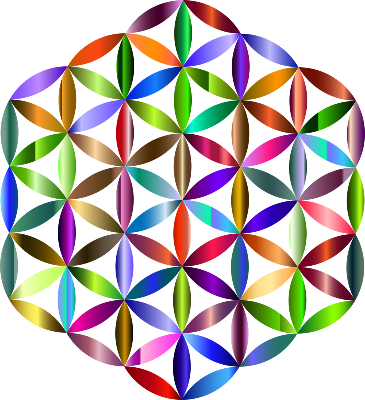 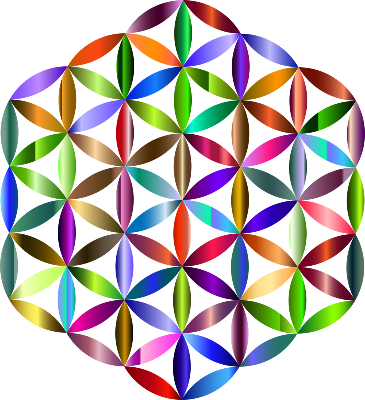 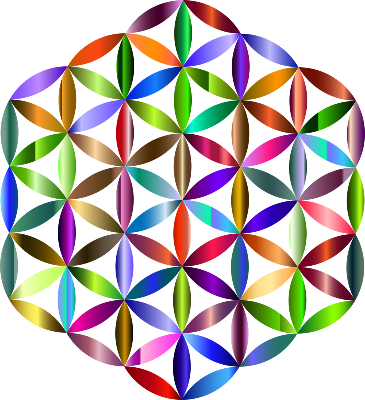 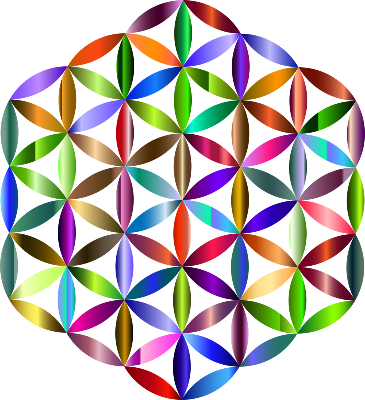 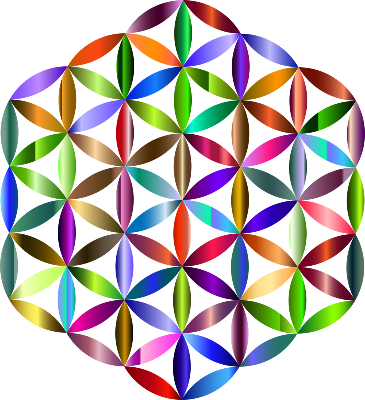 Дякуємоза увагу!
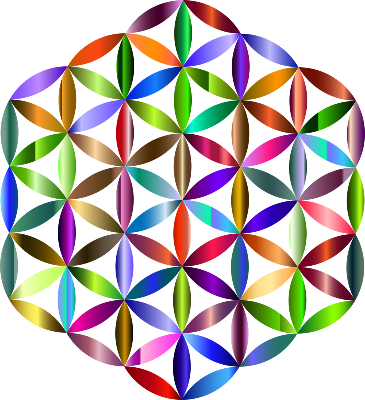 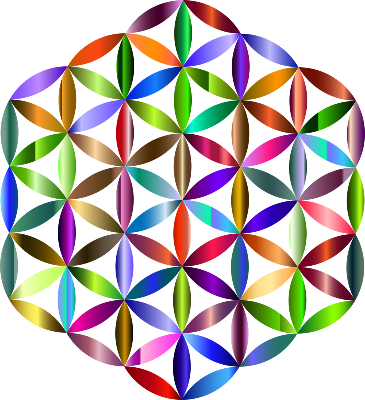 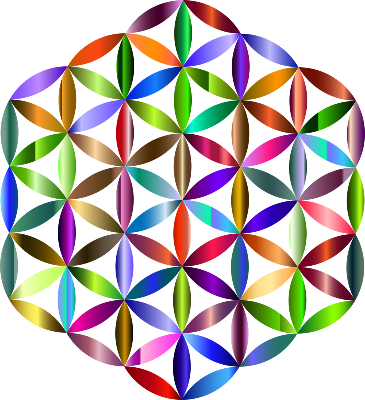 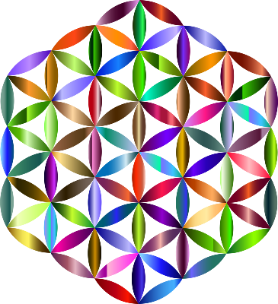